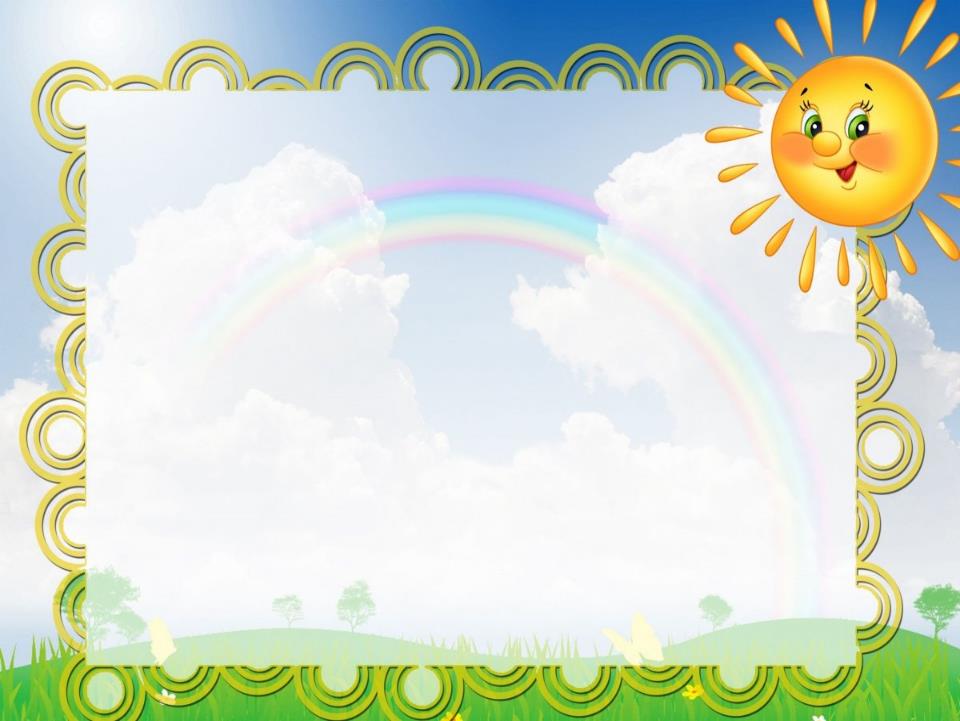 Использование дидактических игр и пособий, сделанных своими руками, в работе с детьми младшего возраста в группе «Солнышко»МБДОУ 46 п.г.т. МолочныйКольского районавоспитатель Борисова Е.П.
Игра в детском саду –неотъемлемая часть жизни детей.
 Чтобы игра не только радовала, но и обучала ребёнка, создаются специальные пособия. Каждый воспитатель стремится сделать развивающую игровую среду в своей группе насыщеннее и богаче.
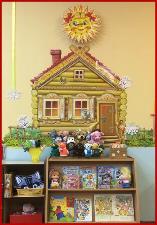 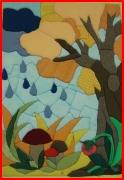 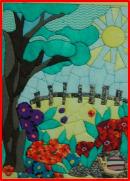 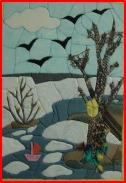 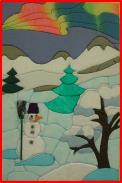 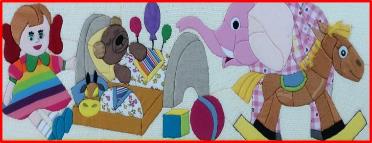 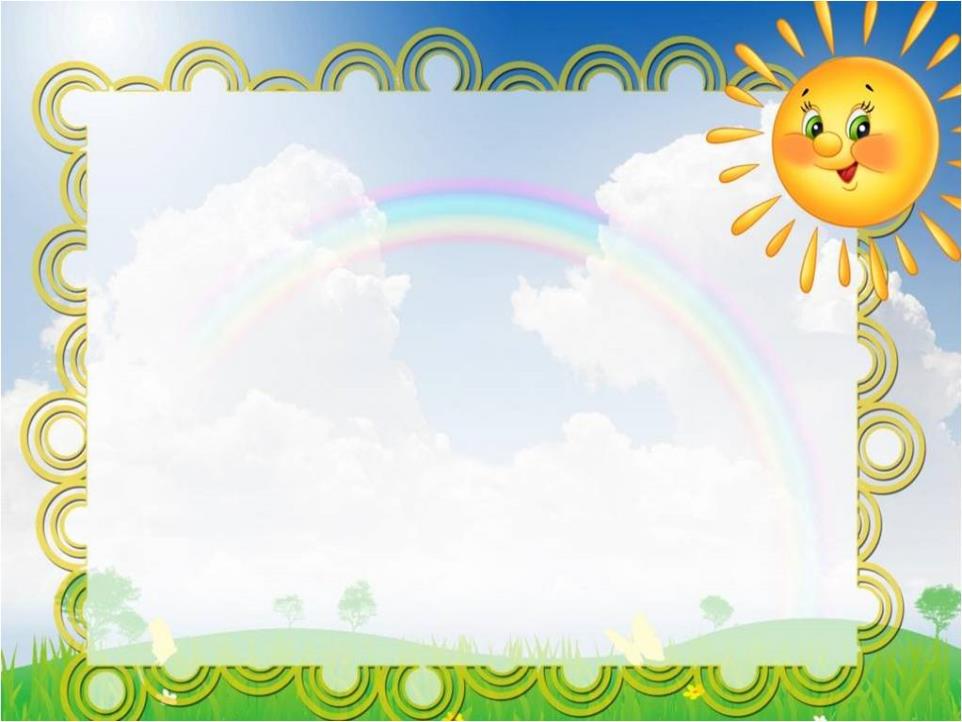 В нашей группе « Солнышко» мы широко используем игры и пособия, сделанные своими руками, в которые вложено много фантазии, любви к своей работе и детям.Подбирая и создавая дидактический материал, мы обращали внимание на возрастные особенности и основные потребности детей.
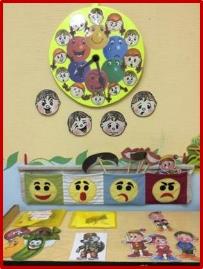 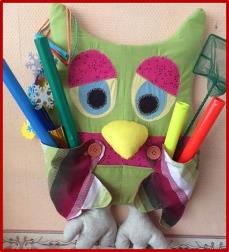 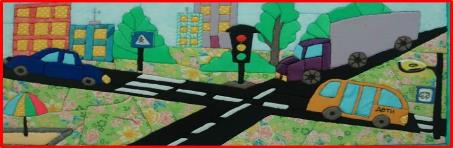 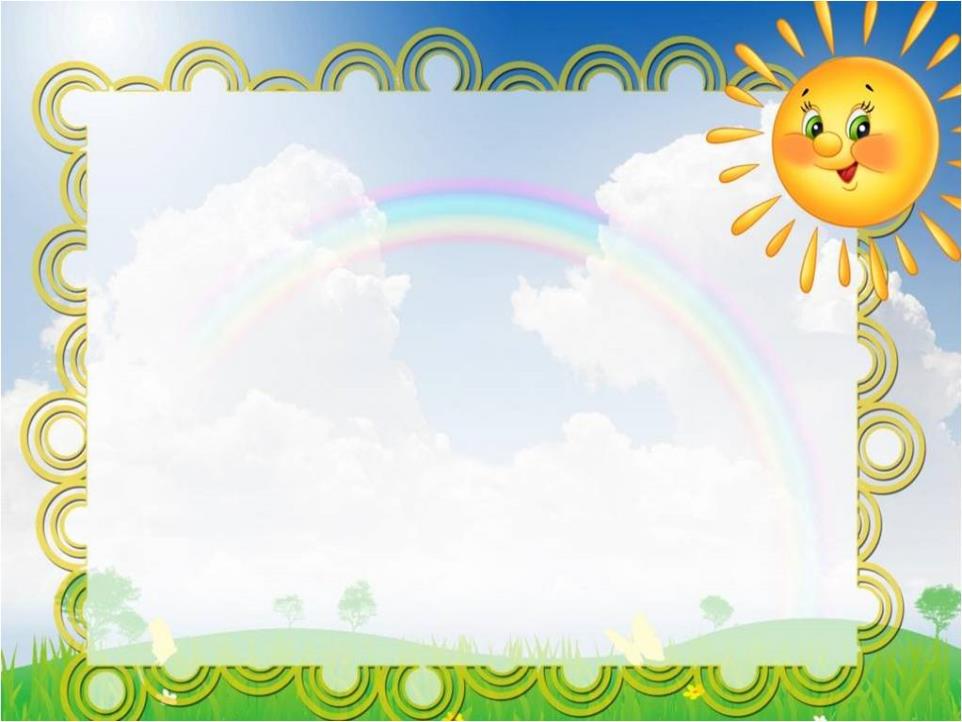 Все пособия и игры можно использовать как в образовательной деятельности, так и в свободное время. Дети с увлечением играют в них.
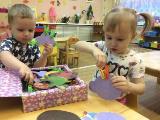 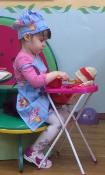 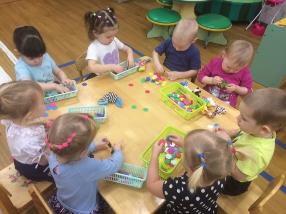 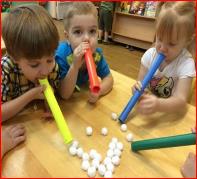 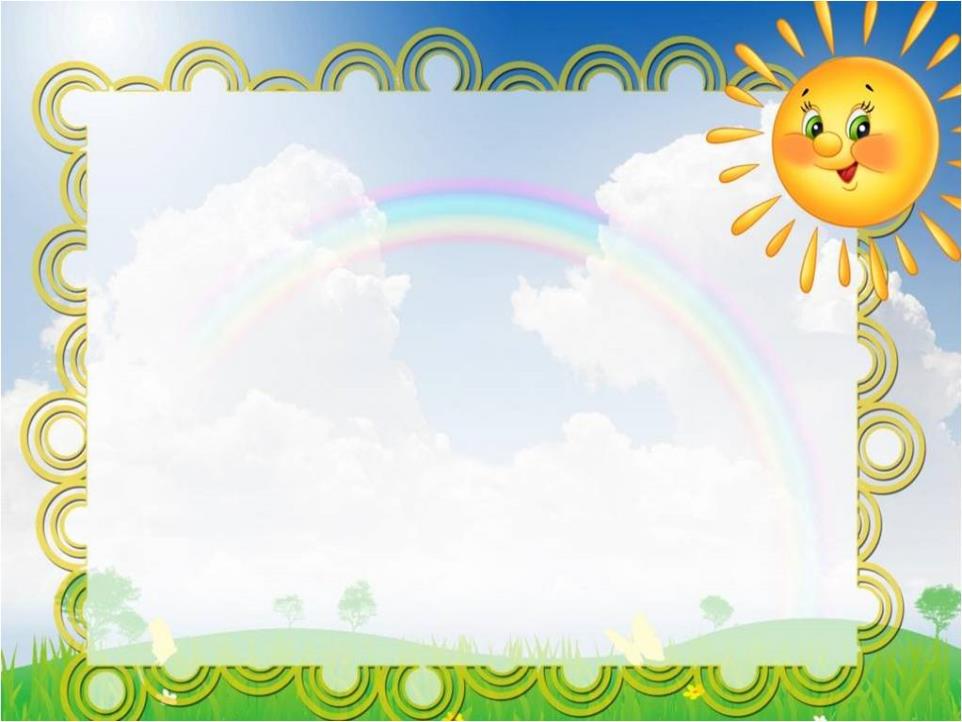 Предлагаем вашему вниманию дидактические игры и пособия ,сделанные своими руками в нашей группе.
Дидактическая игра « Разноцветный коврик»  Способствует сенсорному развитию, развитию мелкой моторики, мышления, логики.
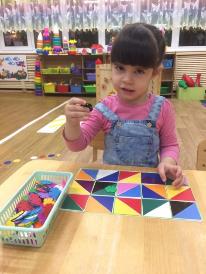 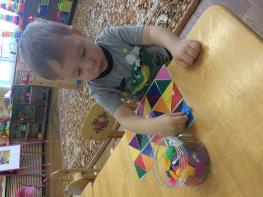 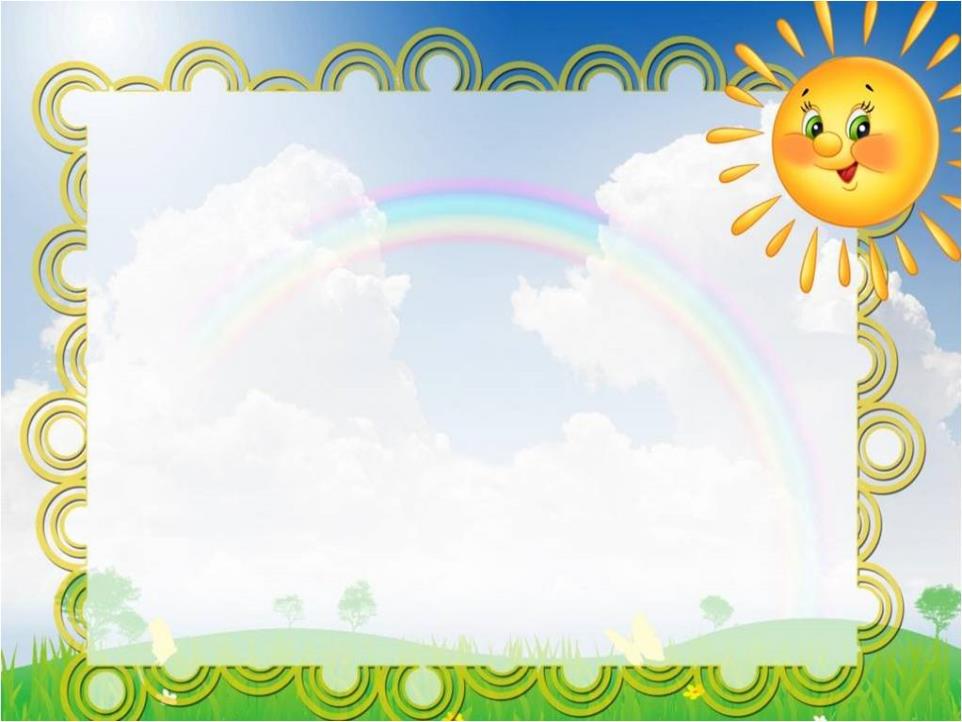 Дидактическая игра «Весёлые пробочки» Играя, ребёнок учится сопоставлять, сравнивать, устанавливать простые закономерности, принимать самостоятельные решения.
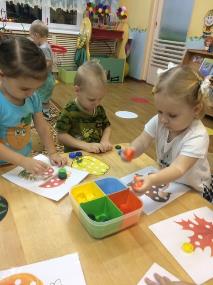 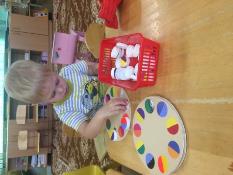 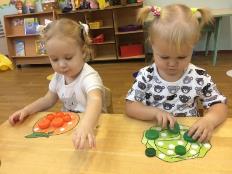 Дидактическая игра « Подбери по цвету, форме, величине »
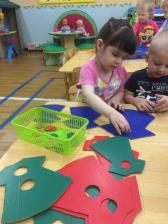 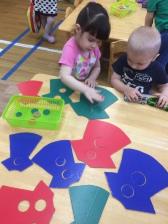 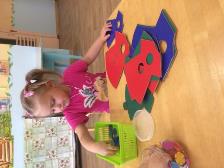 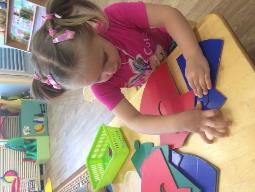 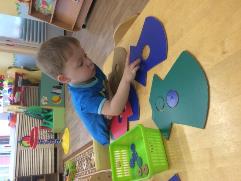 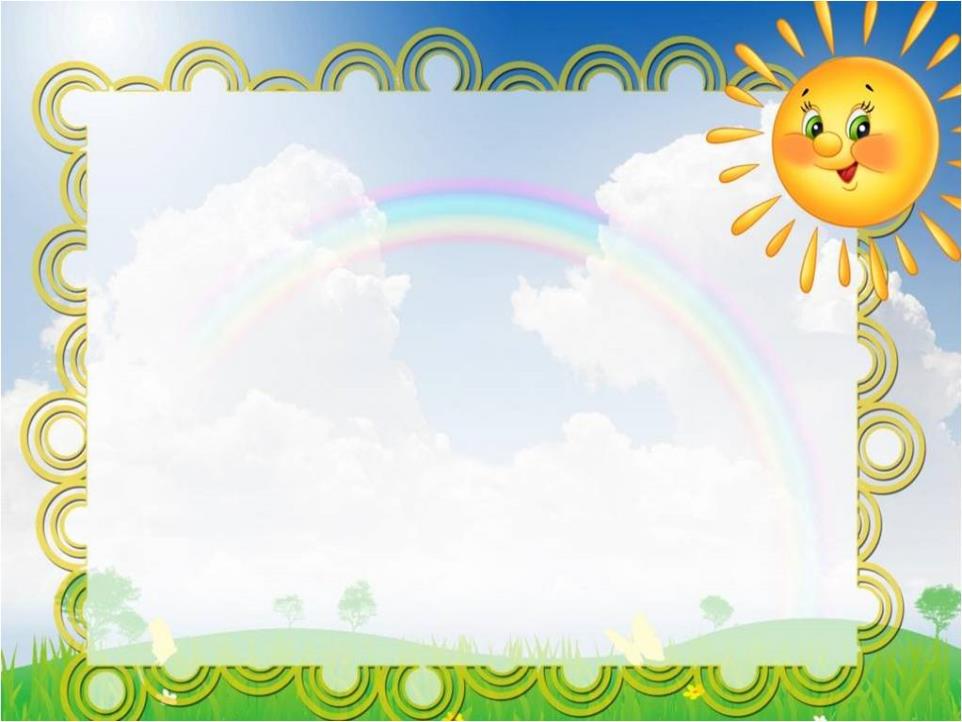 Дидактическая игра «Весёлая гусеница»
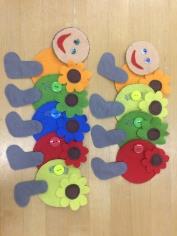 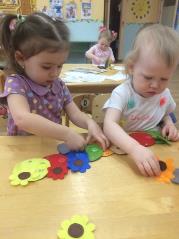 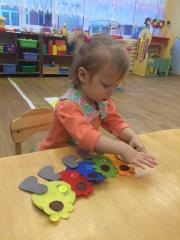 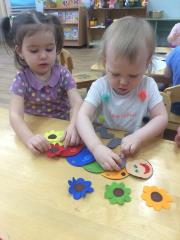 Дидактическая        игра
« Баюшки-баю»
Дидактическая игра «Подбери заплатку»
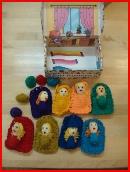 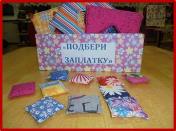 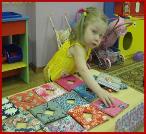 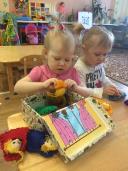 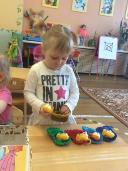 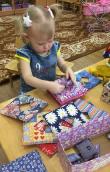 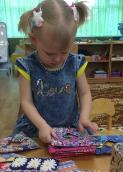 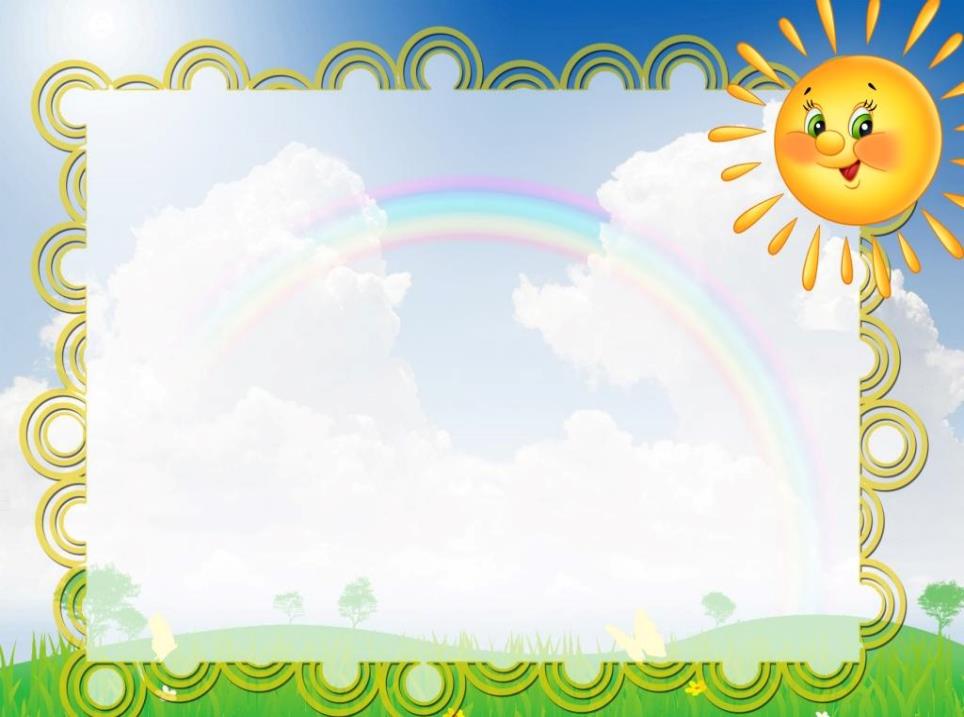 Дидактическое пособие по сенсорике « Грибок» , « Ёж»
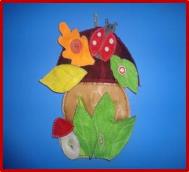 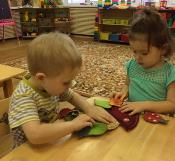 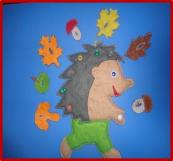 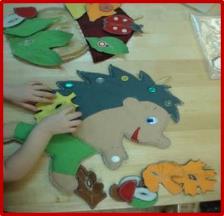 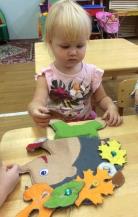 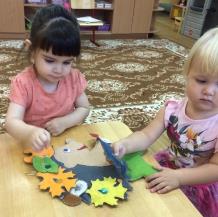 Дидактичекая игра « Составь букет»
Дидактическое пособие
«Малый  геометрик»
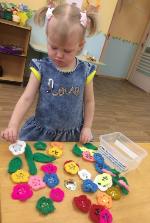 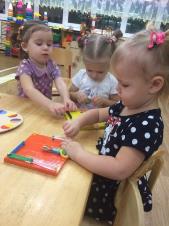 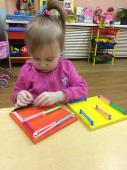 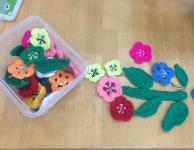 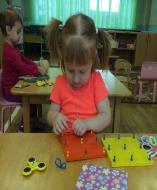 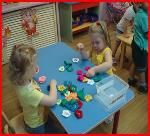 Дидактическая  игра «Кто что ест» развивает мышление, речь, знакомит с окружающим миром.
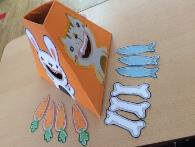 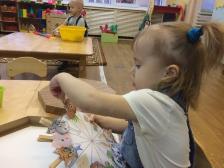 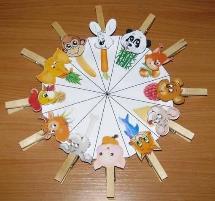 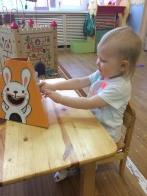 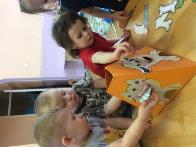 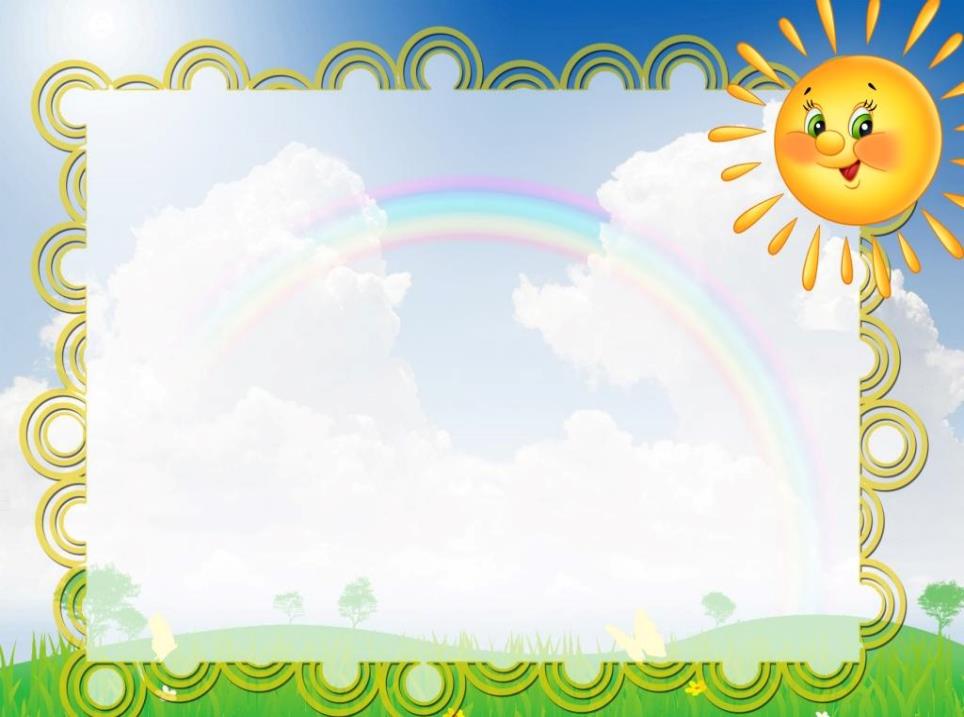 Игры с тактильной доской и сенсорными дорожками развивают тактильные ощущения, способствуют укреплению не только физического , но и психического здоровья детей.
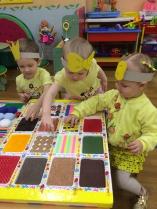 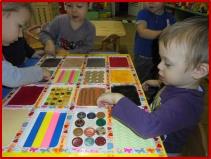 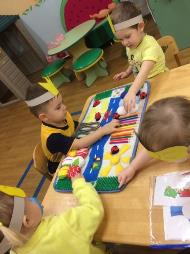 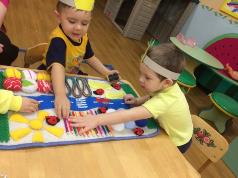 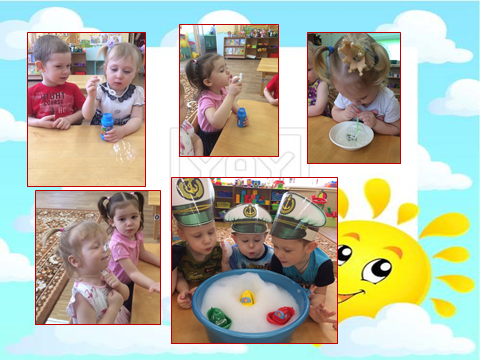 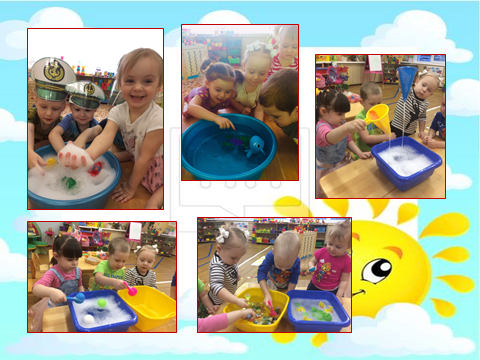 Пособие « Подуй – ка»
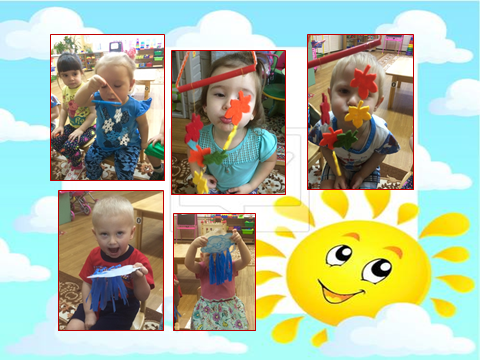 Дидактическое пособие «Колесо эмоций» Дети познают себя и учатся устанавливать взаимоотношения друг с другом.
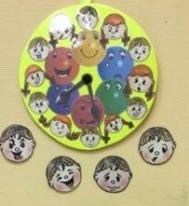 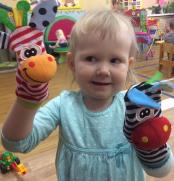 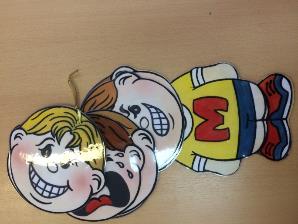 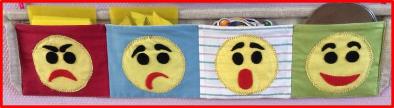 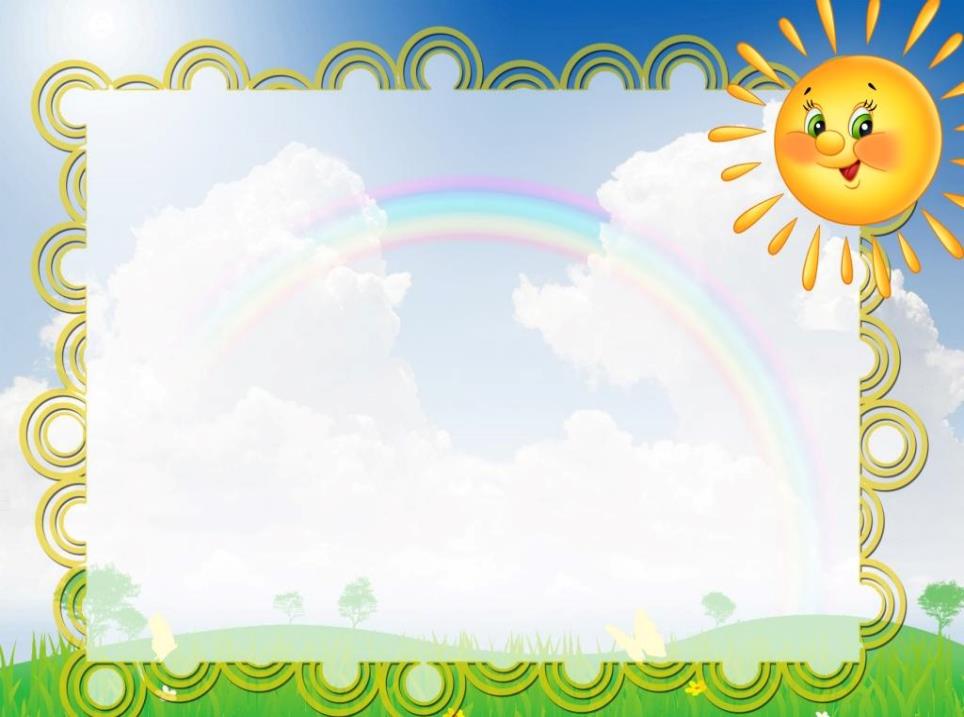 В игре дети учатся общаться, сотрудничать, позитивно относиться к миру и самому себе.Спасибо за внимание.